https://wordwall.net/ar/resource/28358067
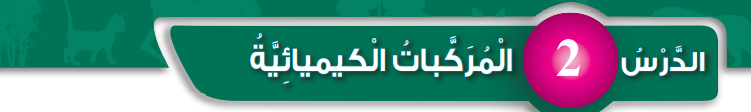 https://wordwall.net/ar/resource/7736687
https://wordwall.net/ar/resource/6418456
https://wordwall.net/ar/resource/7306077
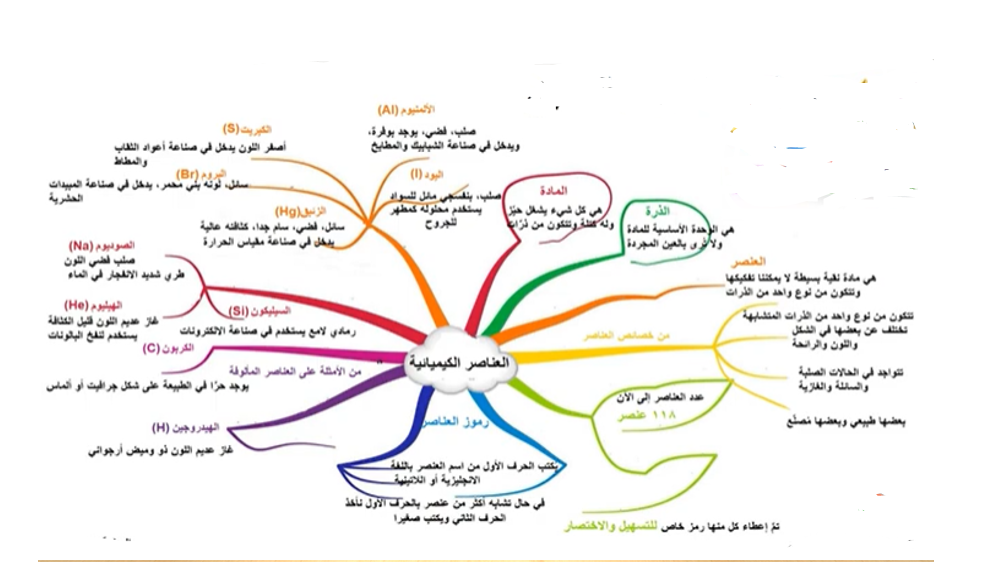 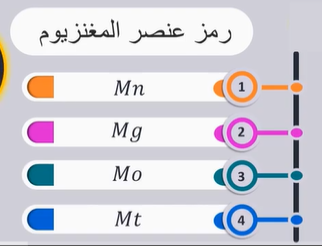 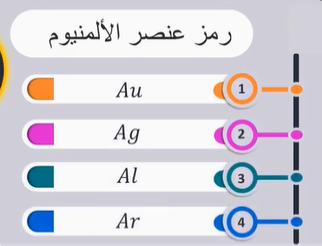 المغنسيوم
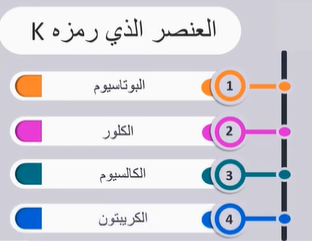 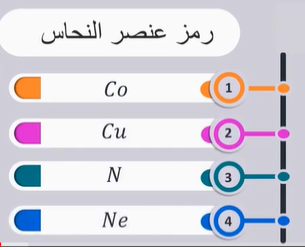 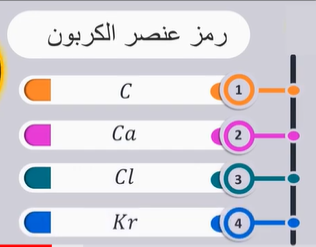 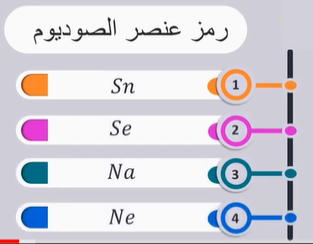 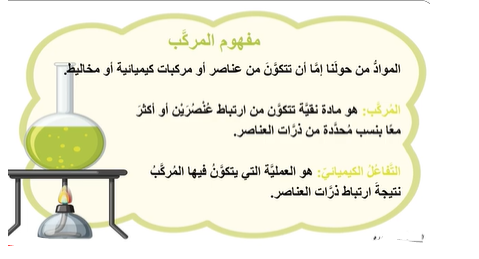 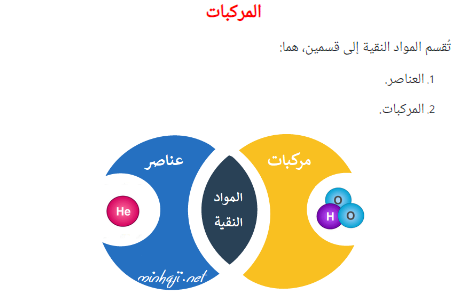 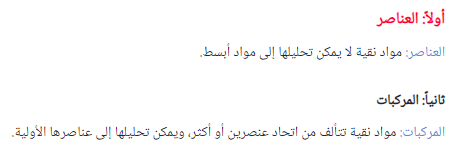 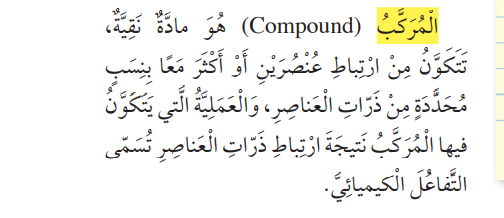 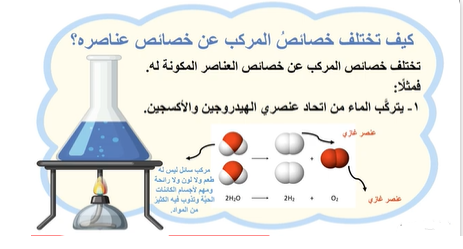 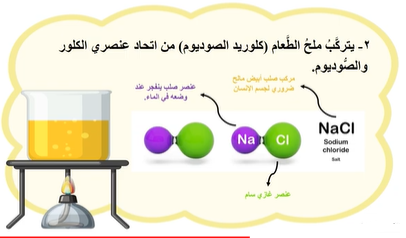 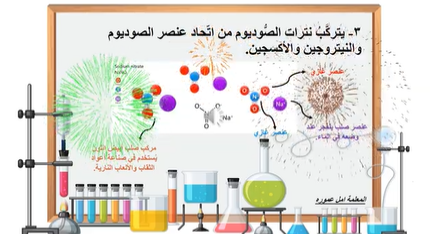 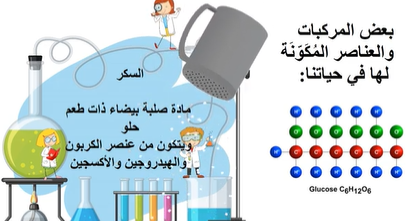 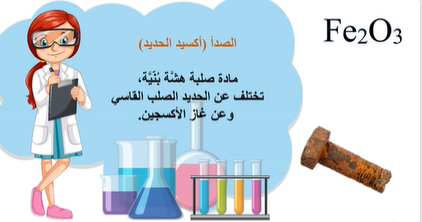 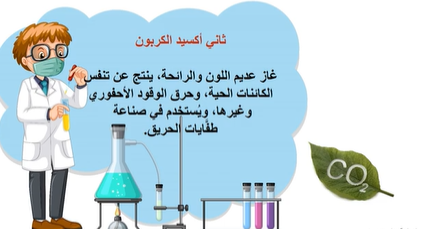 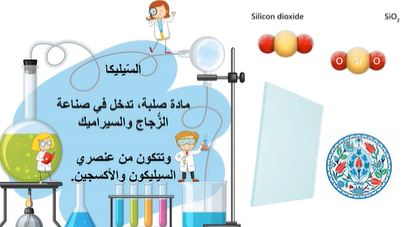 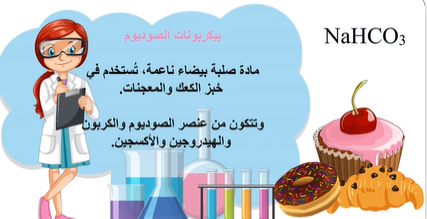 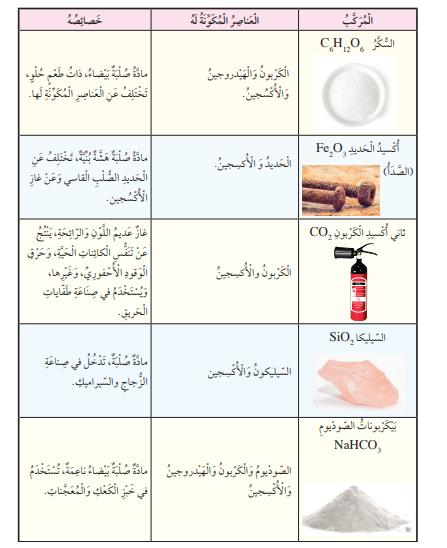 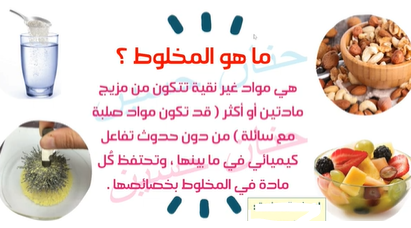 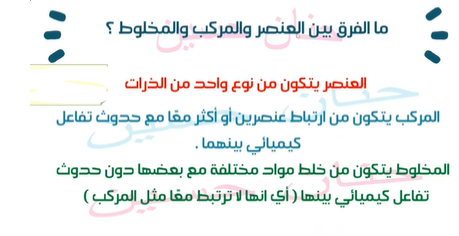 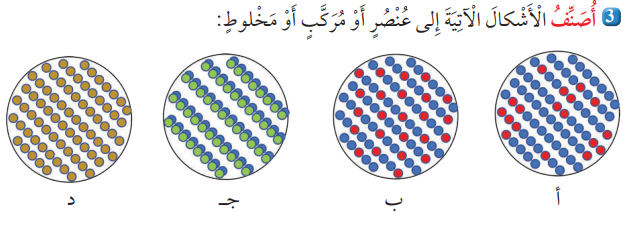 خليط
مركب
خليط
عنصر
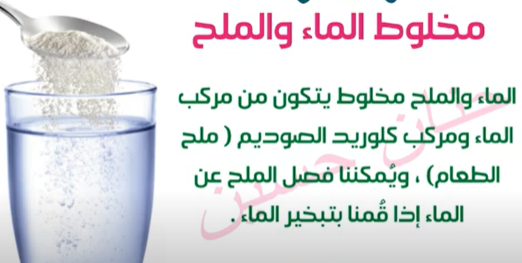 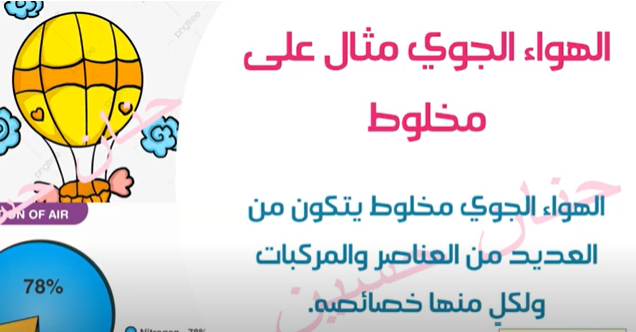 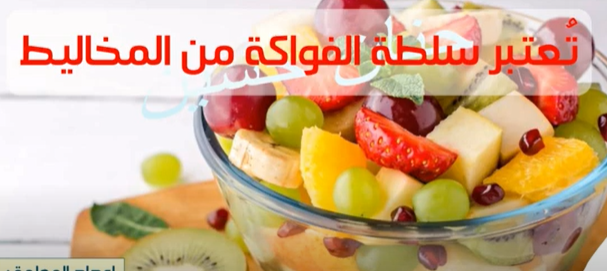 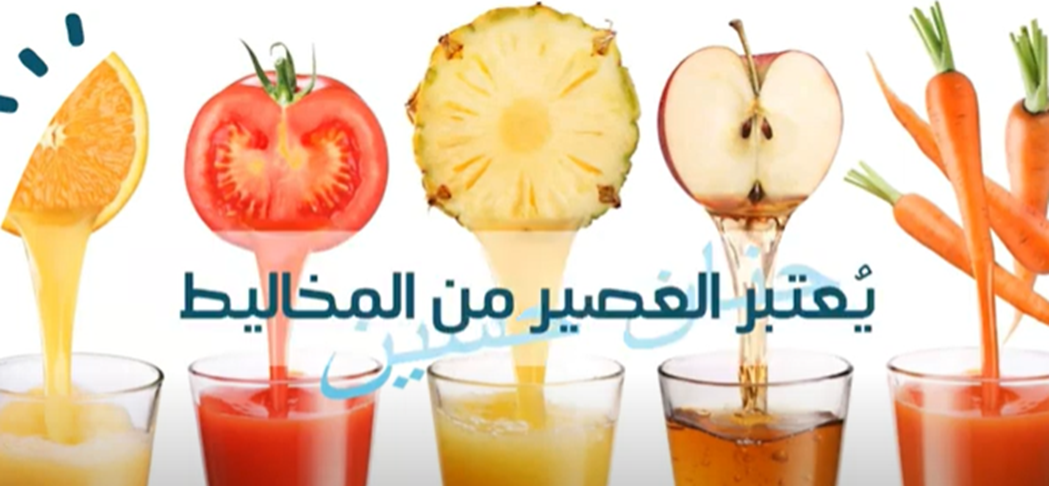 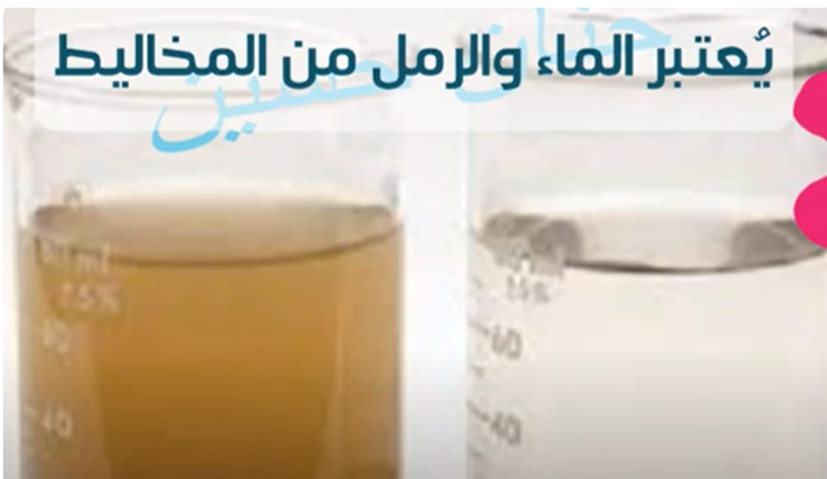 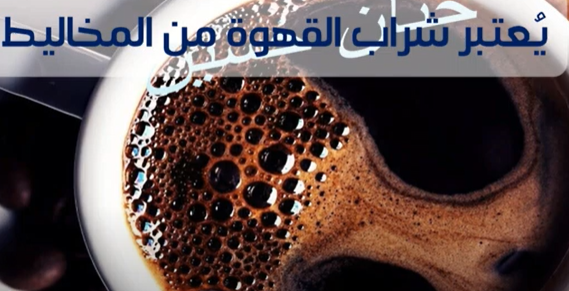 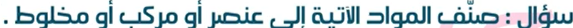 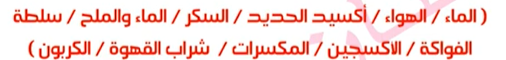 https://wordwall.net/ar/resource/6273540
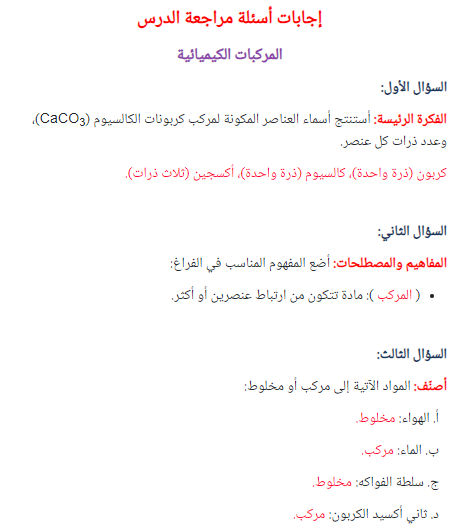 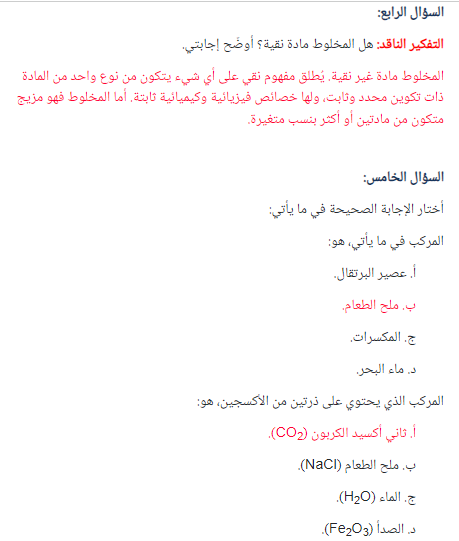 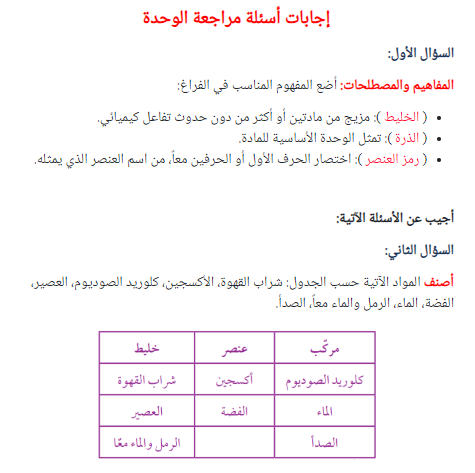 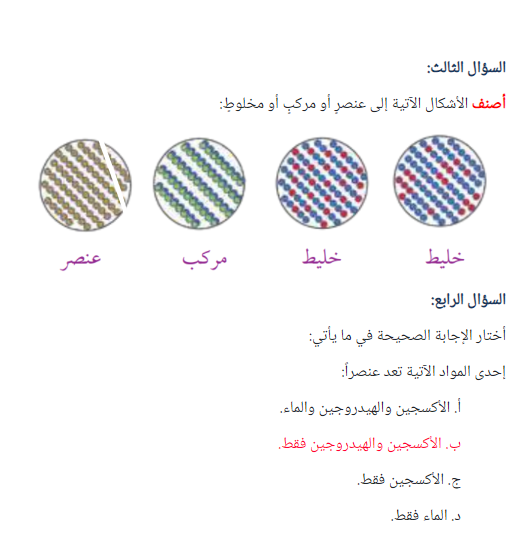 السيليكا
السكر
الاكسجين
الماء
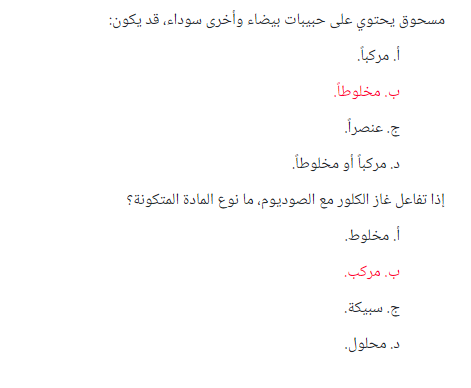 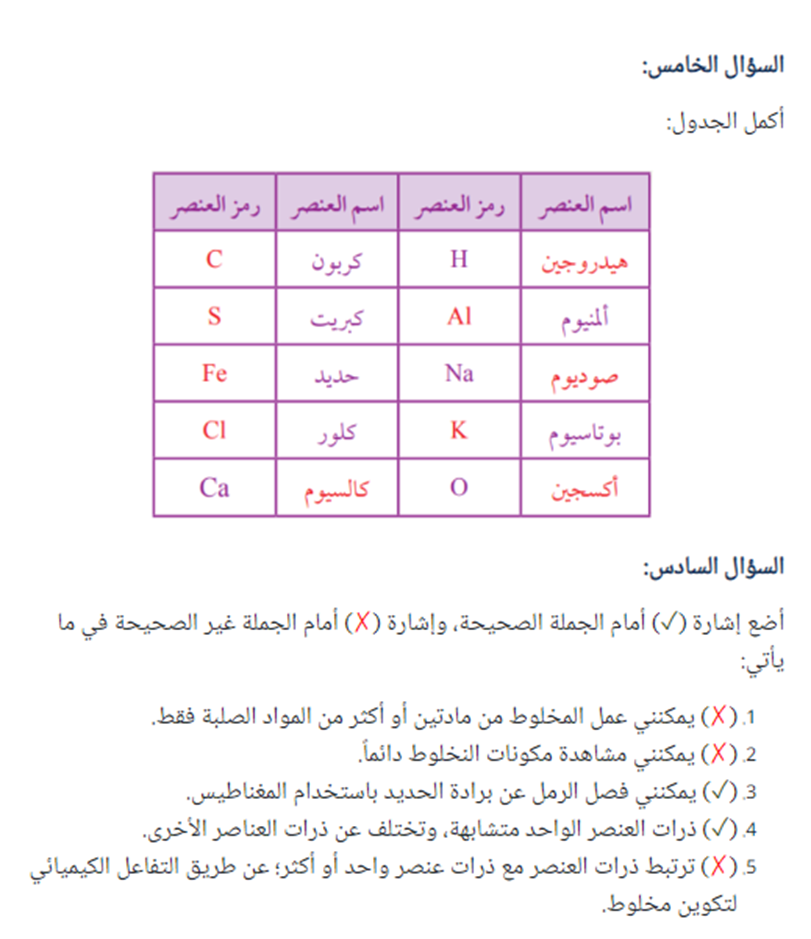